HIRSUTISM
maddswskddemm
Mais Rawashdeh 
Timaa Ali 
Mohammad Rababaa 
Mohammad Nawafleh
Table of Contents
01
Introduction
02
Causes
03
Diagnosis
04
Treatment
WHAT IS HIRSUTISM ?
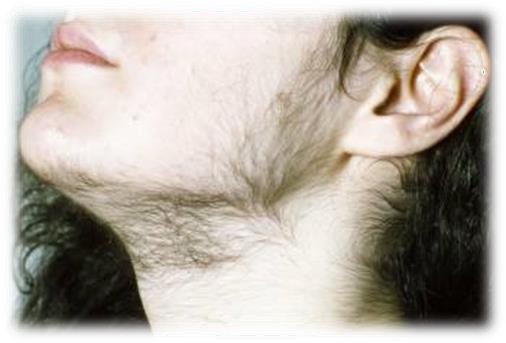 a condition in women that results in excessive growth of coarse terminal hair in a male-like pattern.
(face, chest and back)
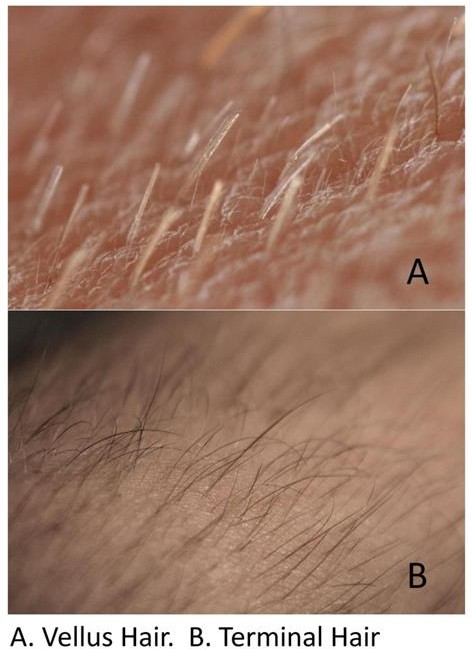 Vellus hair: Soft fine NOT PIGMENTED (colorless) and usually short. Grow         on the face , chest , and back and give the impression of (hairless) skin.

Terminal hair: longer coarser darker hair that grows on the scalp ,pubic ,and armpit areas in both adult men and women.


In hirsutism The hair is often dark and coarse
instead of the light, fine, colorless hair .
What causes hirsutism?
Hirsutism is either due to increase of the androgen hormones or to the	high sensitivity of the hair follicle to androgens “idiopathic hirsutism” .
The androgens hormones that may increased :-
 - androgen : “ovarian or adrenal origin”.
Testosterone : mostly ovarian origin
Dehydroepiandrosterone sulfate (DHEAS) : adrenal origin
 Androstenedione :adrenal or ovarian origin

We should rule out the exogenous intake of androgens which can cause hirsutism and acne .
So based on the previous slide, any disorder that increase the androgens levels is a cause
of hirsutism :-

Polycystic ovarian syndrome : most common
Congenital adrenal hyperplasia.
Ovarian tumors.
Adrenal tumors.
Cushing disease.
Drugs.(carbamazepine , fluoxetine , isotretinoin , olanzapine , pregabalin , systemic corticosteriods , oral contraceptive )
Idiopathic hirsutism : increased cutaneous sensitivity of the skin to normal circulating. levels of androgens.
POLYCYSTIC OVARY SYNDROME
A complex endocrine disorder affecting women of childbearing age characterized by increased androgen production and ovulatory dysfunction.

Leading cause of An-ovulatory infertility and Hirsutism.

	The syndrome is characterized by : 
menstrual irregularity 
Hyperandrogenism : both clinical (hirsutism, acne, or male-pattern balding) 
                                                 and biochemical (elevated serum androgen concentrations).
How to diagnose PCOS?
Rotterdam criteria (2 out of 3 with exclusion of other causes)
- Menstrual irregularity	- Hyperandrogenism
due to anovulation or
oligo-ovulation
Clinical or Biochemical
Evidence
Polycystic ovaries by
TVUS
Bilateral
Presence of 12 or more follicles in each ovary measuring 2-9 mm in diameter and/or increased ovarian volume.
CONGENITAL ADRENAL HYPERPLASIA
a group of autosomal recessive disorders, each of which involves a deficiency of an enzyme involved in the synthesis of cortisol, aldosterone, or both.

The phenotype can vary from clinically inapparent disease (occult or cryptic adrenal hyperplasia) to a mild form of disease that is expressed in adolescence or adulthood (nonclassic adrenal hyperplasia) to sever disease that results in adrenal insufficiency
              ( classic adrenal hyperplasia).
How to diagnose late onset CAH ?
The classical type the patient diagnosed early in infancy due to presense of ambiguous genitalia and electrolyte imbalnce .

The non classical type will be diagnosed late in adulthood in patients who have similar picture to pcos (hirsutism, irregular cycle).

 So How to diagnose late onset CAH ?

Its diagnosed by marked increase in 17-hydroxyprogesterone greater than >1000 ng/dL after adrenocorticotropic stimulation
OVARIAN TUMORS
Hirsutism caused by an androgen-secreting tumor usually occurs later in life and progresses rapidly when compared with PCOS.

sex cord stromal neoplasia :Sertoli-Leydig cell tumors, granulosa-theca cell tumors . 

Androgen – secreting ovarian tumors are rare “only 5% of all ovarian tumors”, and present with hirsutism and virilization which may manifest as sever alopecia, deepening of voice, and clitoromegaly.

Laboratory tests: Testosterone level is markedly elevated. (more than 150ng/dL)
Many of these tumors can be identified by vaginal us.
ADRENAL TUMORS
Rare cause of androgen excess.
most are carcinoma that often secrete not only androgen (mostly dhea and dhea-s)

Examination: Physical examination will show evidence of virilization.

Laboratory tests: elevated serum dhea-s >700 microgram /dl is suggestive of an adrenal tumors.

Imaging: CT OR MRI SCAN will show an abdominal-flank mass.

Picture the same as the patient presented with ovarian tumor but the investigation is different.

Many of these tumors can be identified by vaginal us.
CUSHING DISEASE
Adrenal overactivity due to a corticotroph adenoma secreting ACTH excessively results not only in excessive secretion of cortisol but also of adrenal androgens, typically resulting in hirsutism.

   Although the majority of women who have Cushing's disease have hirsutism, only a very small fraction of women with hirsutism have Cushing's disease.

Central obesity ,hirsutism ,moon face ,buffalo hump ,purple striae on abdomen , acne.

Laboratory tests: blood serum cortisol testing , 24-hour urinary free cortisol testing and dexamethasone suppression test .
CUSHING DISEASE
IDIOPATHIC HIRSUTISM
Idiopathic hirsutism defines : the hirsutism that occurs in association with regular menses, normal ovarian morphology, and normal plasmatic androgen levels.

It is a diagnosis of exclusion after elimination of other etiologies.

	It represents about 10% of all cases of hirsutism and 50% of cases of mild hirsutism.
HOW TO APPROACH THEPATIENT ?
HISTORY
Age of onset. PCOS typically have a peripubertal
Androgen secreting tumors usually occur late in life

	progression “rapid \ slow” very rapid in androgen secreting tumors.

Menstrual history

Drug history

Family history: Several conditions that cause hirsutism, including
congenital adrenal hyperplasia and polycystic ovary syndrome, run in families.
PHYSICAL EXAMINATION

obesity is a common finding in PCOS.
Body mass index (BMI):

: (truncal obesity, a buffalo hump, and
the pattern of body fat distribution
supraclavicular fat) may suggest the presence of cushing syndrome.

Acne, alopecia , acanthosis nigricans, striae, thin skin or bruising.
Skin findings:

should be determined objectively using
the location and quantity of terminal hair
the ferryman-gallwey score.
FERRIMAN-GALLWEY SCORE
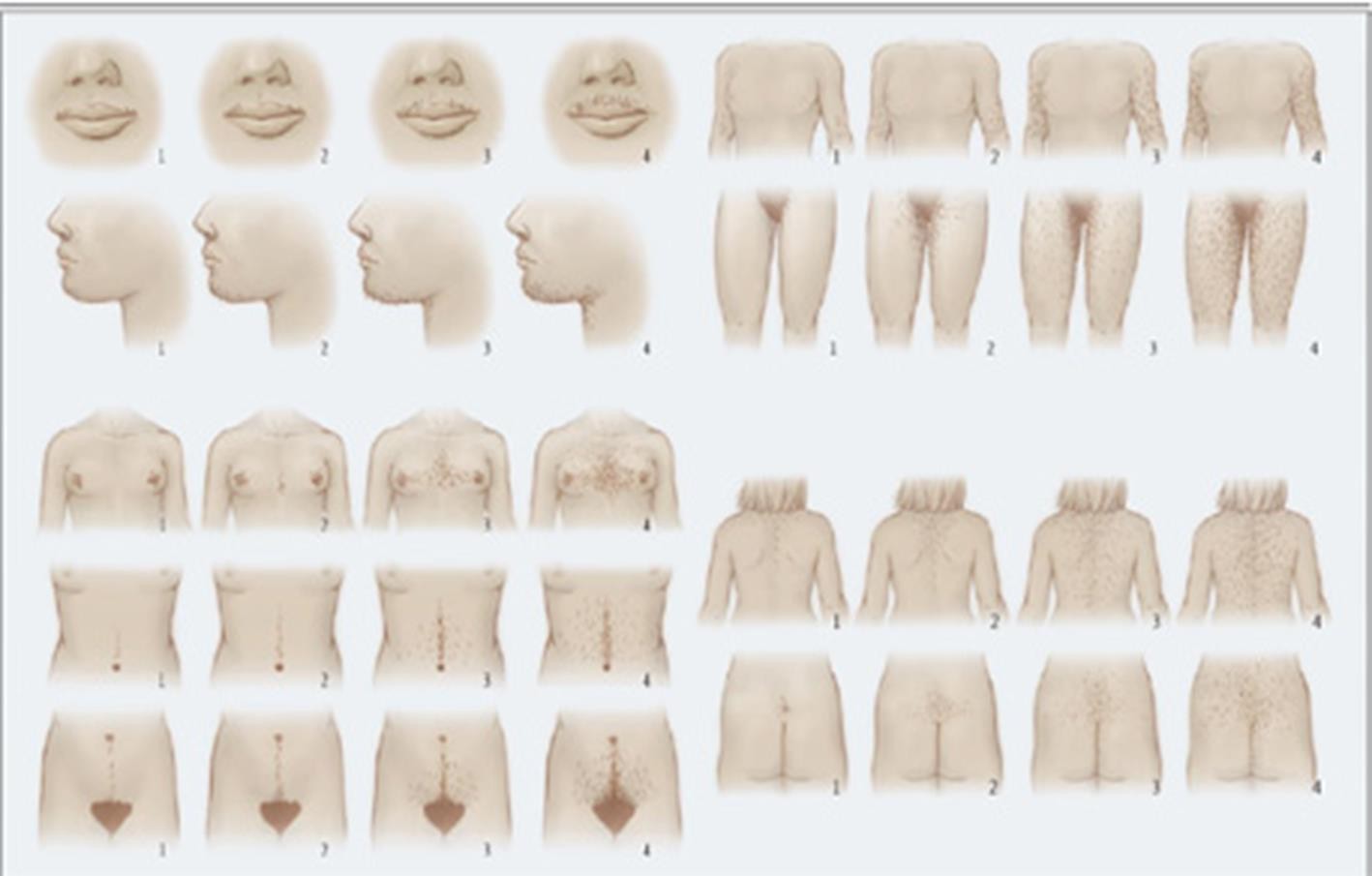 FERRIMAN-GALLWEY SCORE
Is the presence of terminal hair in a female body in a male-type 	pattern, includes hair on 9 body areas: upper lip, chin, chest, 	upper and lower abdomen, upper and lower back, upper arm and 	thigh.

Method to determine presence of hirsutism uses a visual score,
most common is modified Ferriman-Gallwey score,
0 -- score represents absence of terminal hair and
4	-- represents extensive terminal hair growth.
≥ 6 --Hirsutism
The Prevalence of Hirsutism varies according to race and
ethnicity of population
INVESTIGATIONS
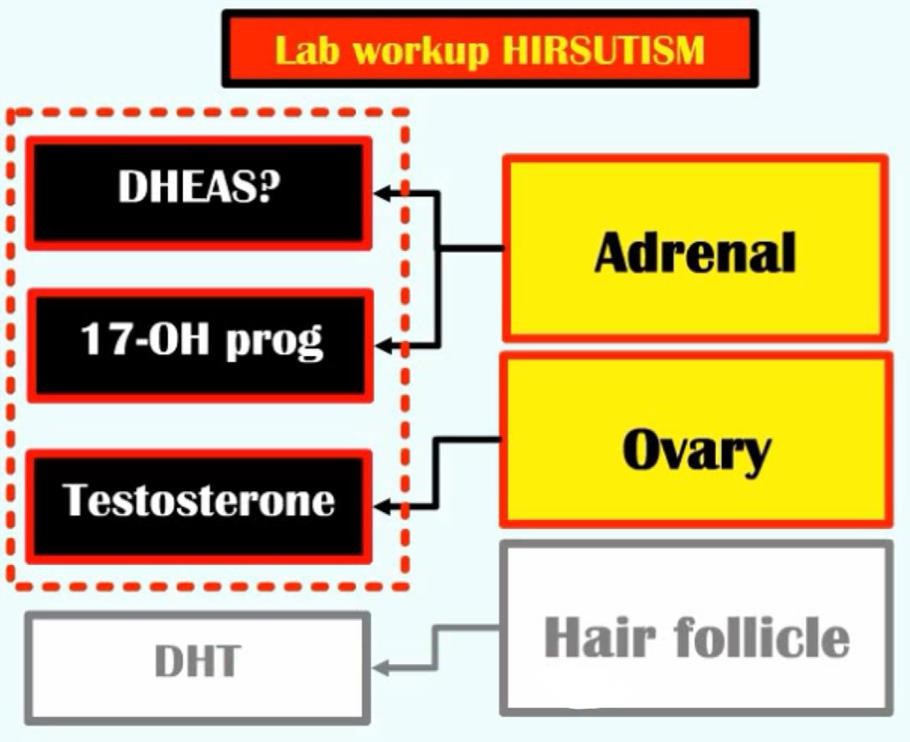 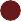 Mainly based on your judgment 	regarding history and 	examination.


What if you Cant judge by clinical 	picture?
INVESTIGATIONS
suggest adrenal cause
Elevated DHEAS :
Next step: Abdominal CT/MRI.
Elevated 17-OH progesterone: suggest Congenital adrenal 	hyperplasia.
(more than 150ng/dL): suggest ovarian tumor

Elevated testosterone
- Next step: pelvic Ultrasound.
(less than 150ng/dL): suggest PCOS.
Elevated testosterone
- Next step: Ultrasound + LH/FSH ratio.
All 3 tests are normal: suggest idiopathic hirsutism.
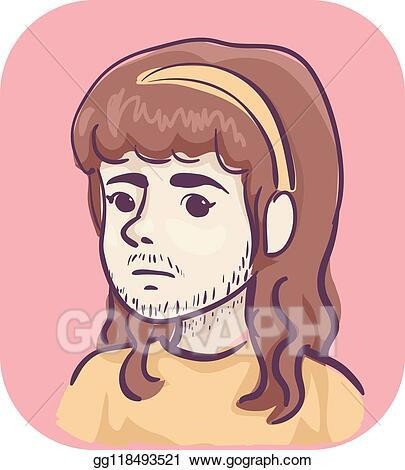 MANAGEMENT OF
HIRSUTISM
- Systemic therapies
- Cosmetic therapies
1
2
3
4
- topical therapies
- remove the source of excess androgen
MANAGEMENT
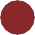 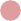 Systemic therapy :-
Oral contraceptive drug
Spironolactone (50-200)mg daily
Finasteride
Flutamide

Topical therapy :-
Vaniqa (eflornithine hydrochloride)

Cosmotic therapy :
Bleaching
Shaving
Waxing
laser
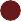 Definition
Ιnfаոtѕ born with genitals that do not appear typically male or female, or that have an appearance discordant with the chromosomal sex are classified as having a difference (or disorder) of sex development (DЅD.
DSDs with a genital appearance that is sufficiently atypical to prompt evaluation occur in approximately 1 in 4500 live births
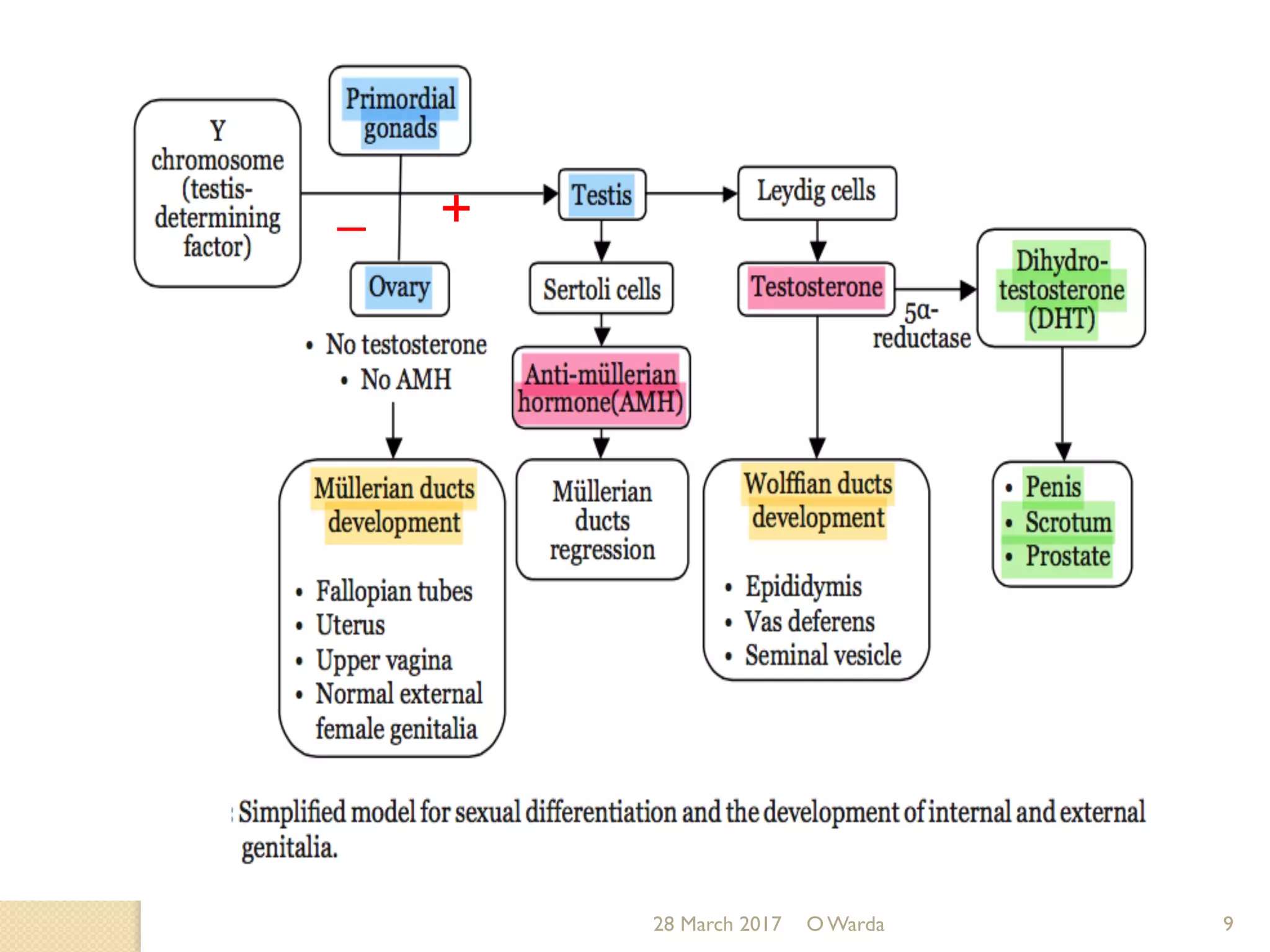 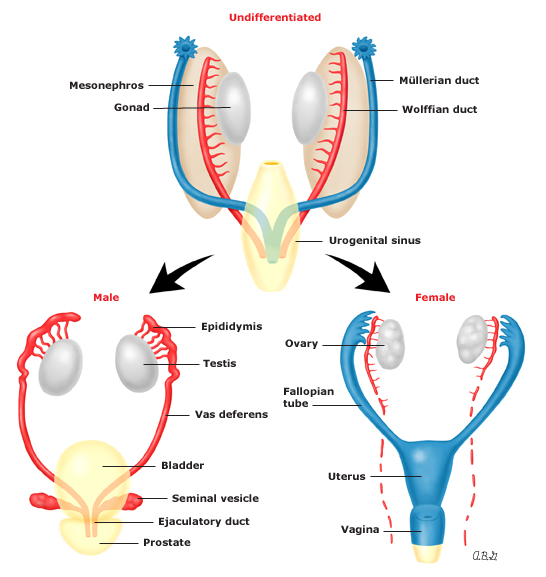 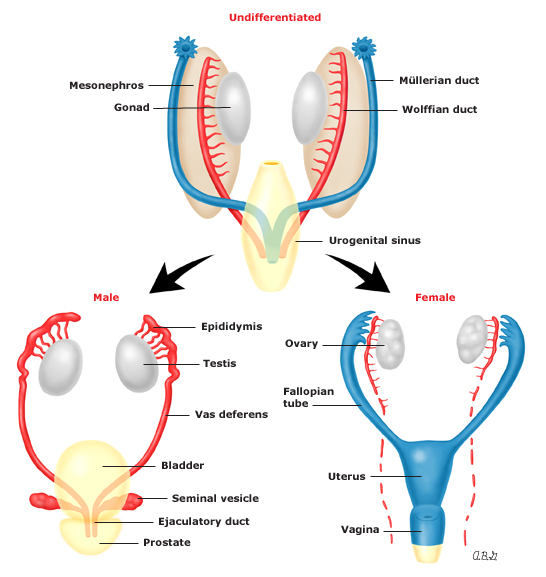 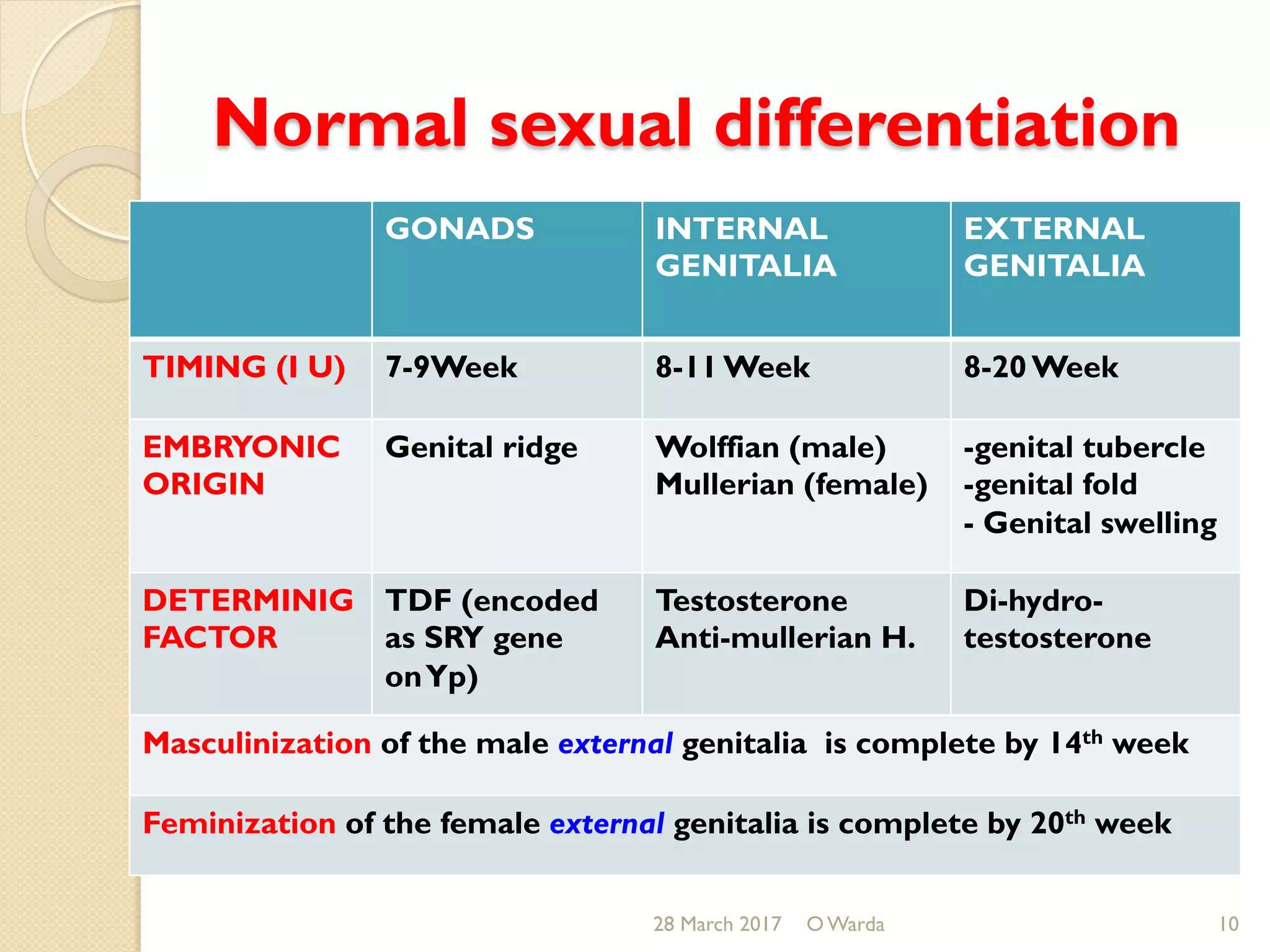 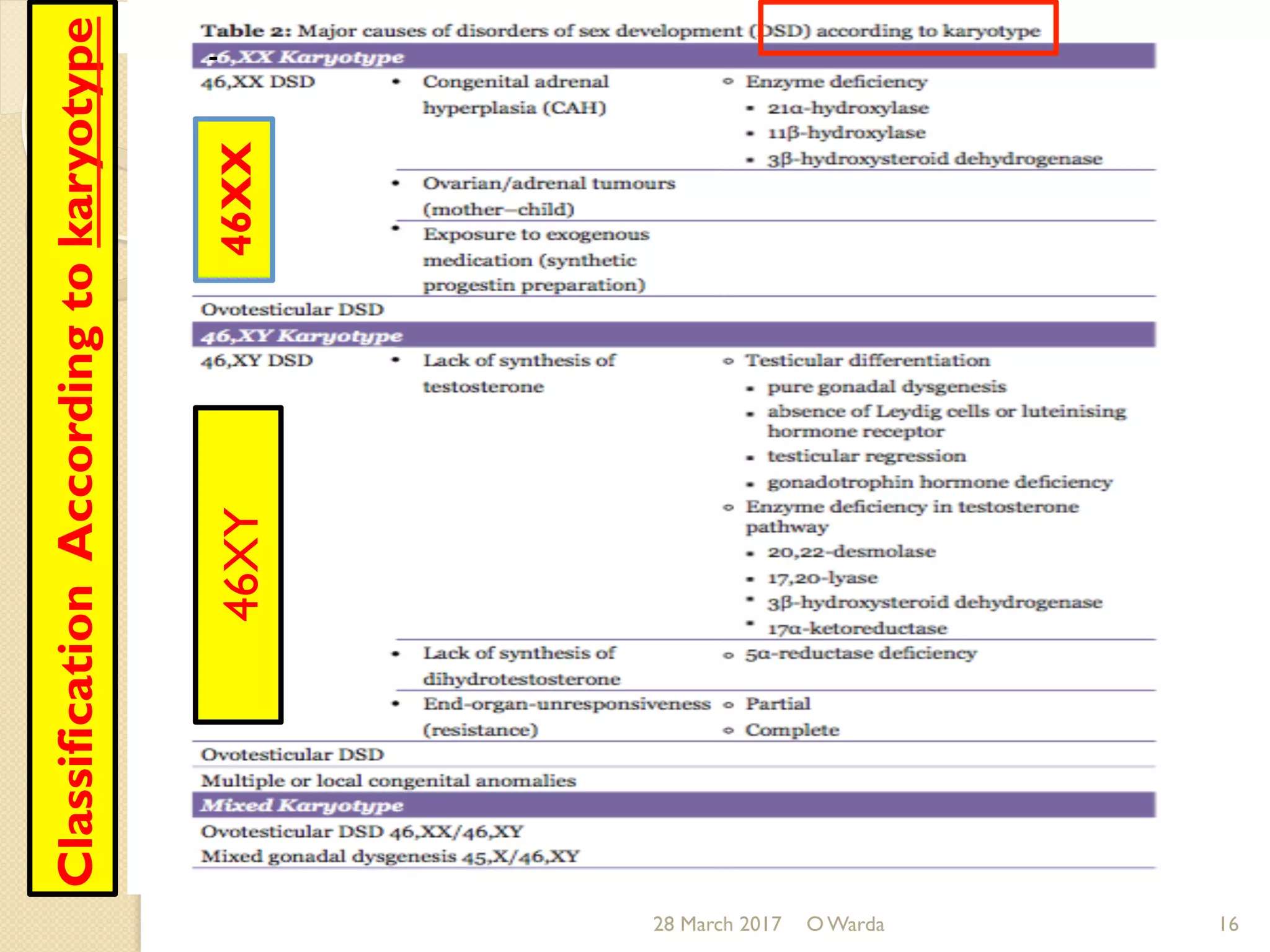 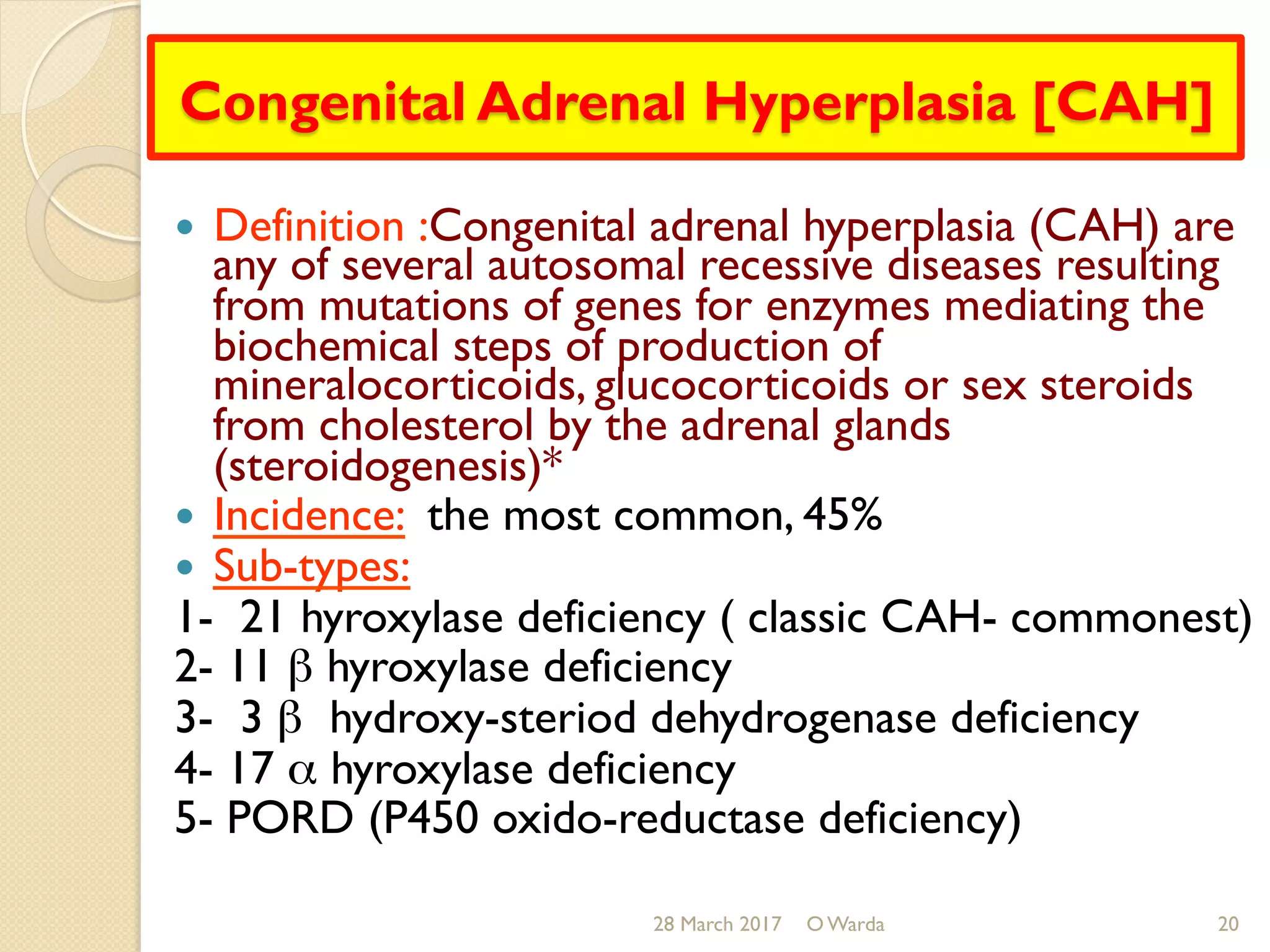 Classic congenital adrenal hyperplasia due to 21-hydroxylase deficiency
accounts for approximately 95 percent of СΑН and is the most frequent cause of atypical genital appearance in general.
can be diagnosed based on elevated serum 17-ՕΗΡ.
Decreased activity of 21-hydroxylase results in decreased production of ϲοrtisol and aldosterone and overproduction of adrenal androgens.
Affected infants with 21-hydroxylase deficiency often have salt wasting, which causes hyponatremia with hyperkalemia, dehydration, and hypotension, and they are at risk for the life-threatening complication of adrenal crisis.
Other types of congenital adrenal hyperplasia
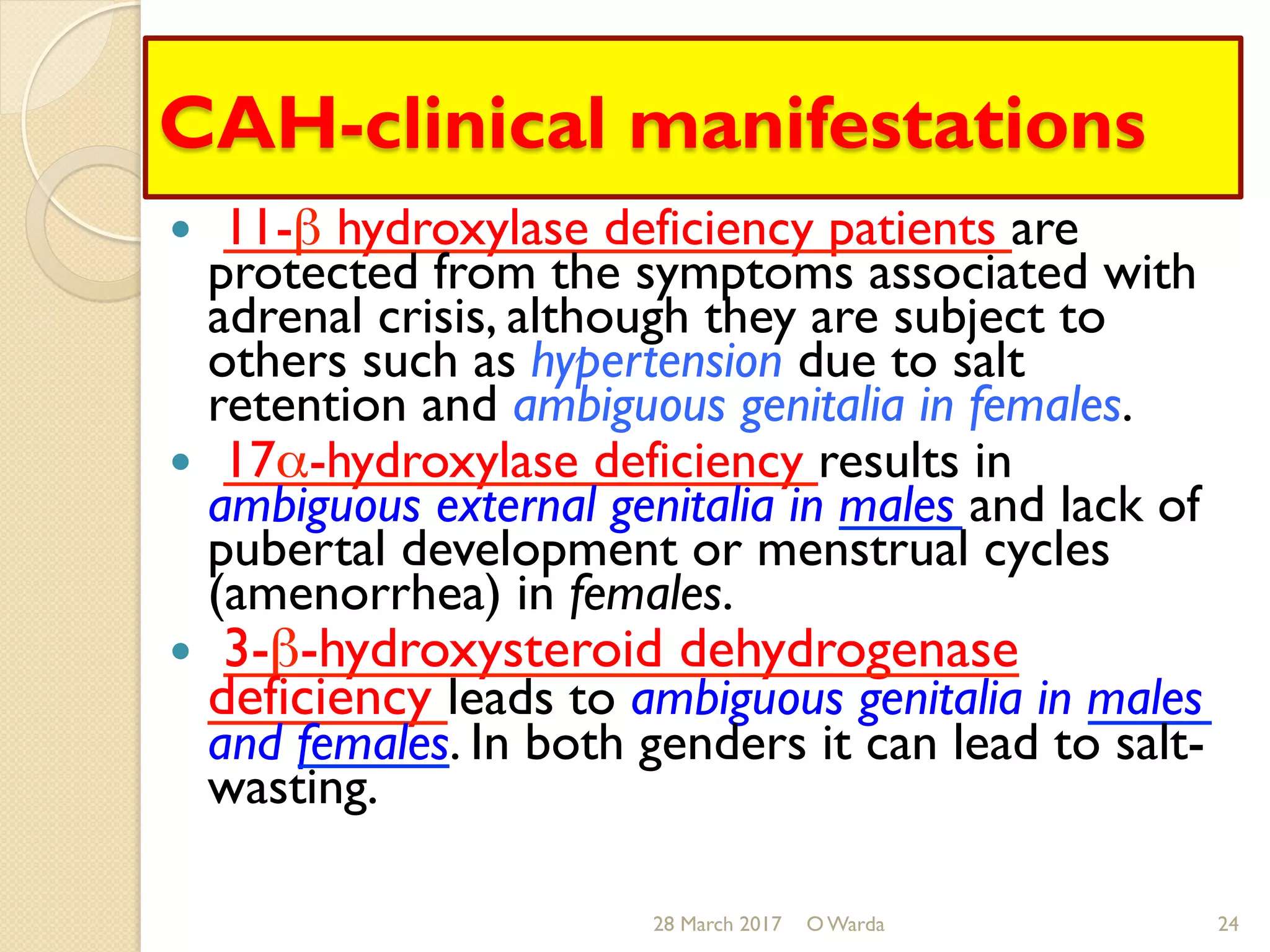 Other types of congenital adrenal hyperplasia
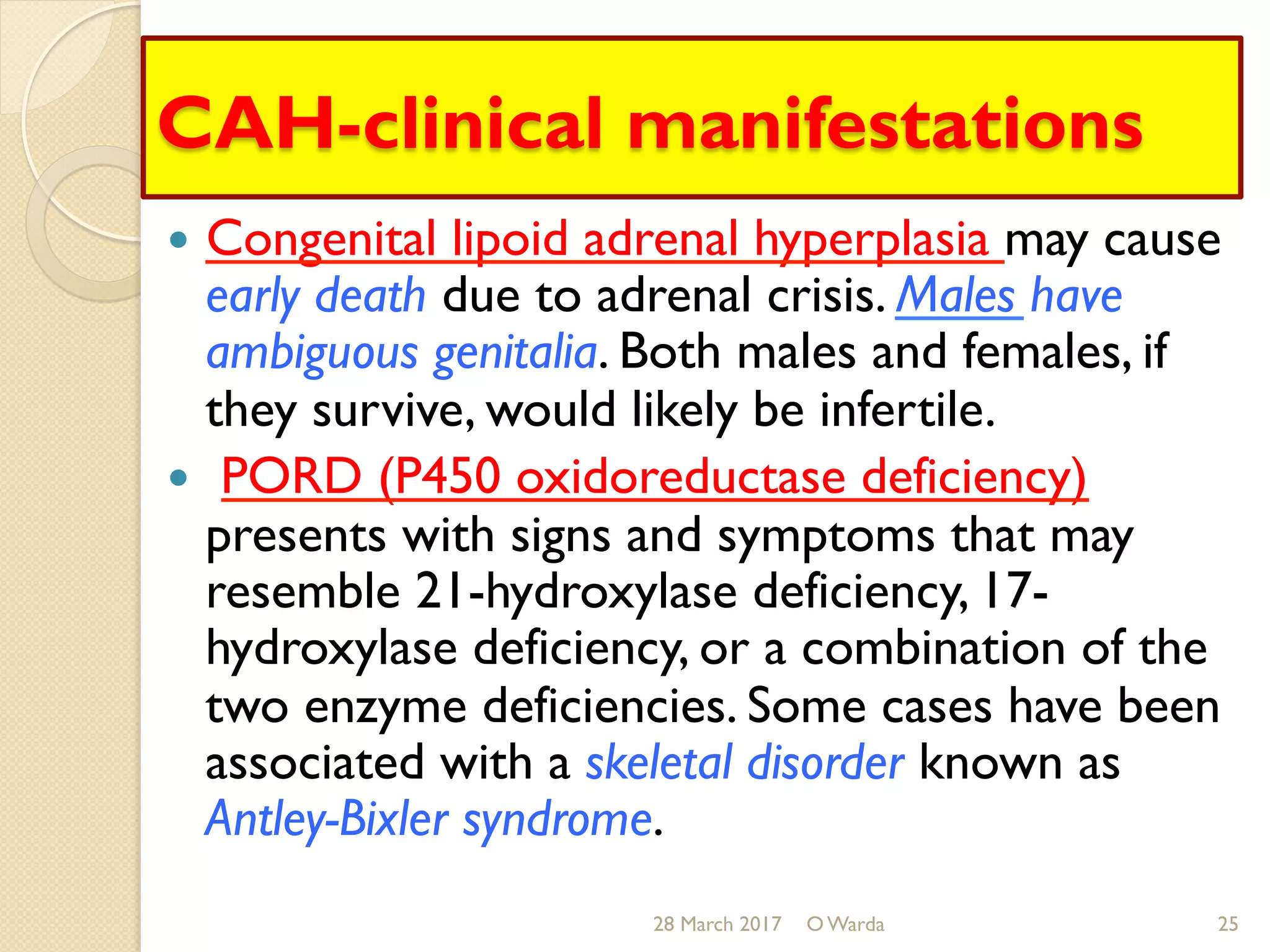 CAD - diagnosis
Prenatal:
Detection of elevated amniotic fluid level of 17-OHP, 21 deoxycortisol & androstendione.
first trimester chorionic villus sampling and testing the fetal DNA for a particular CAH gene mutation known to occur in the family (most accurate).
Postnatal:
Clinically- ambiguous genitalia
Levels of 17-OHP, 21 deoxycortisol, androstendione, cortisol
Electrolyte disturbance
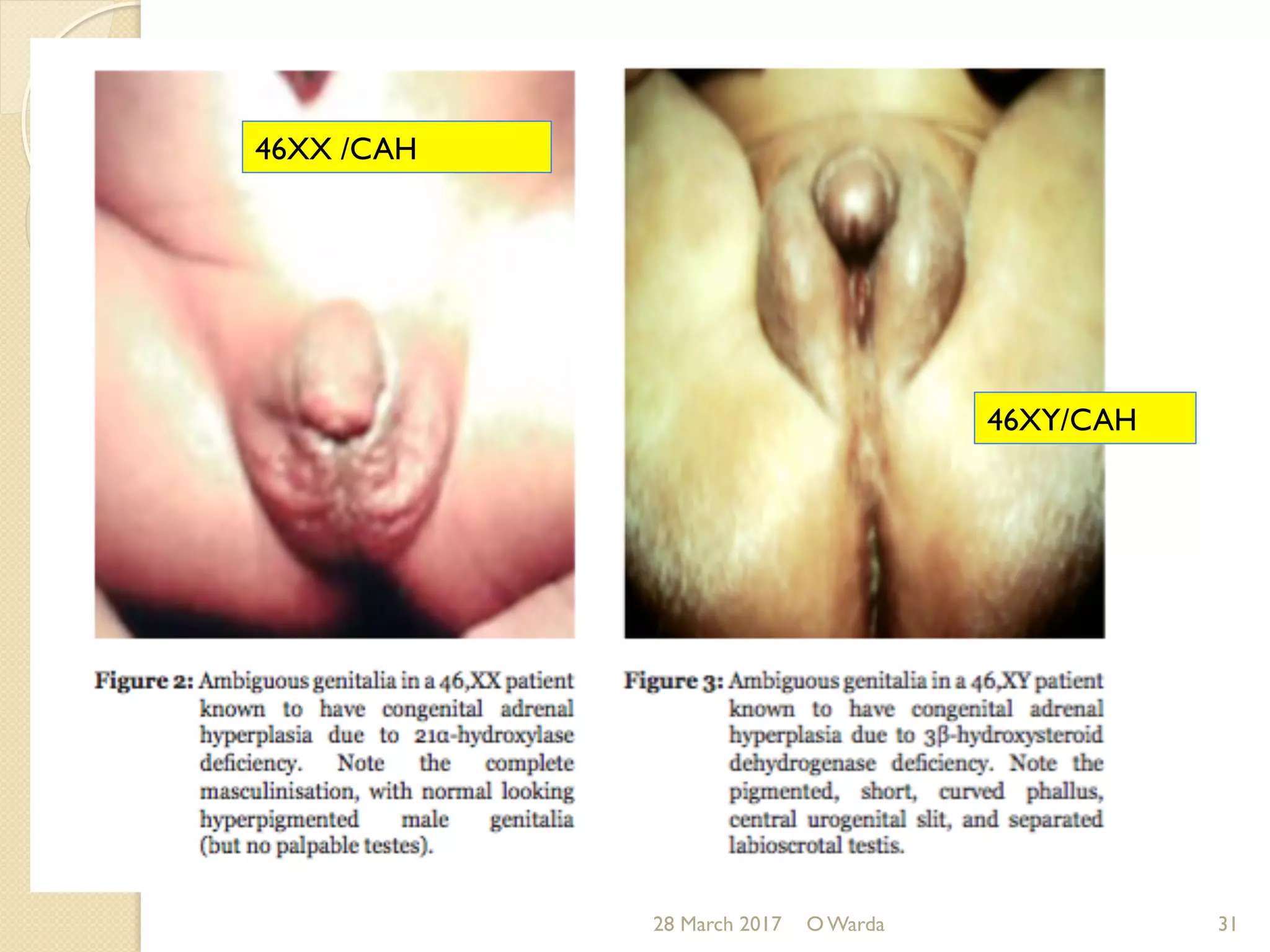 CAH - Treatment
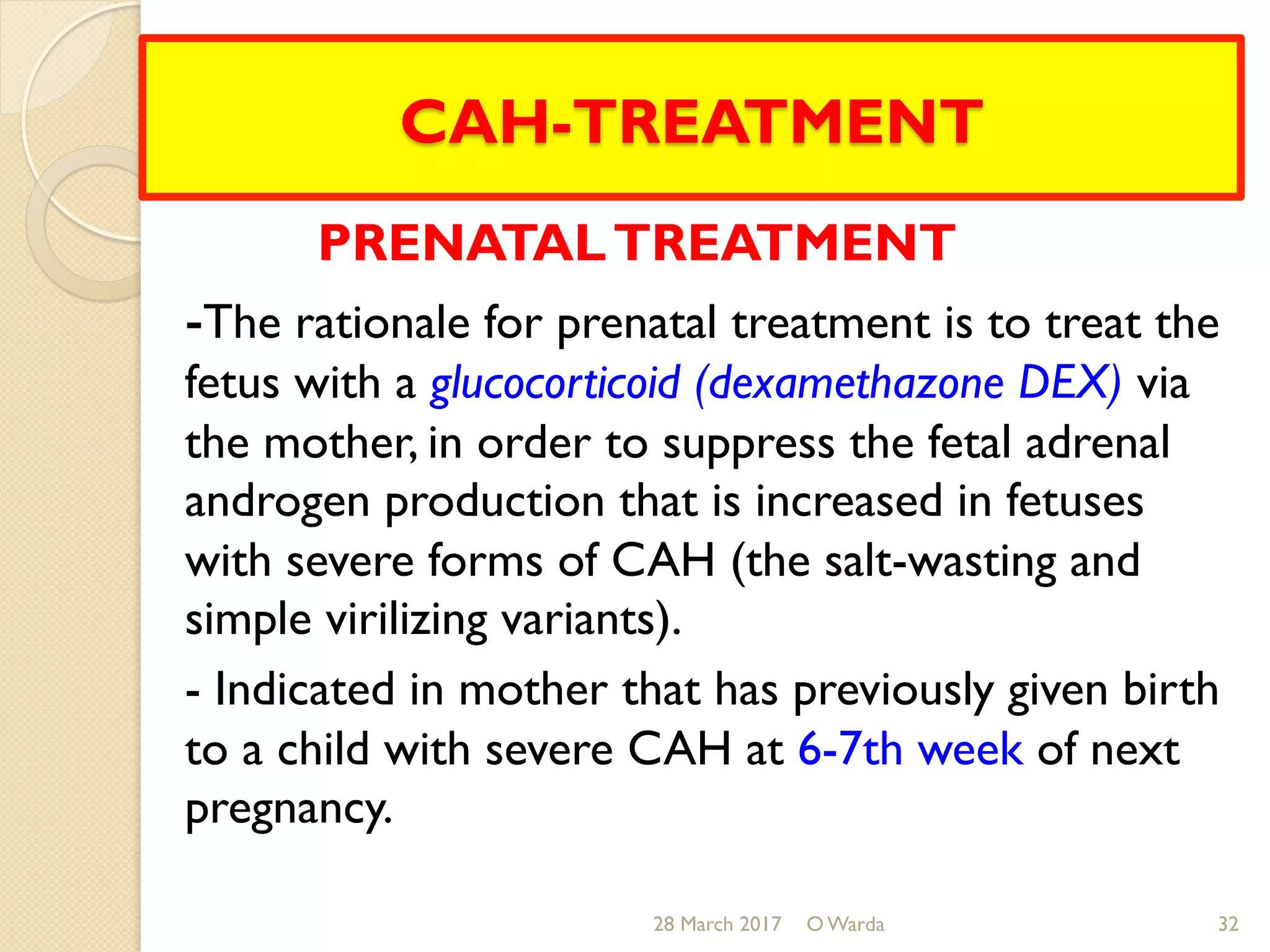 CAH - Treatment
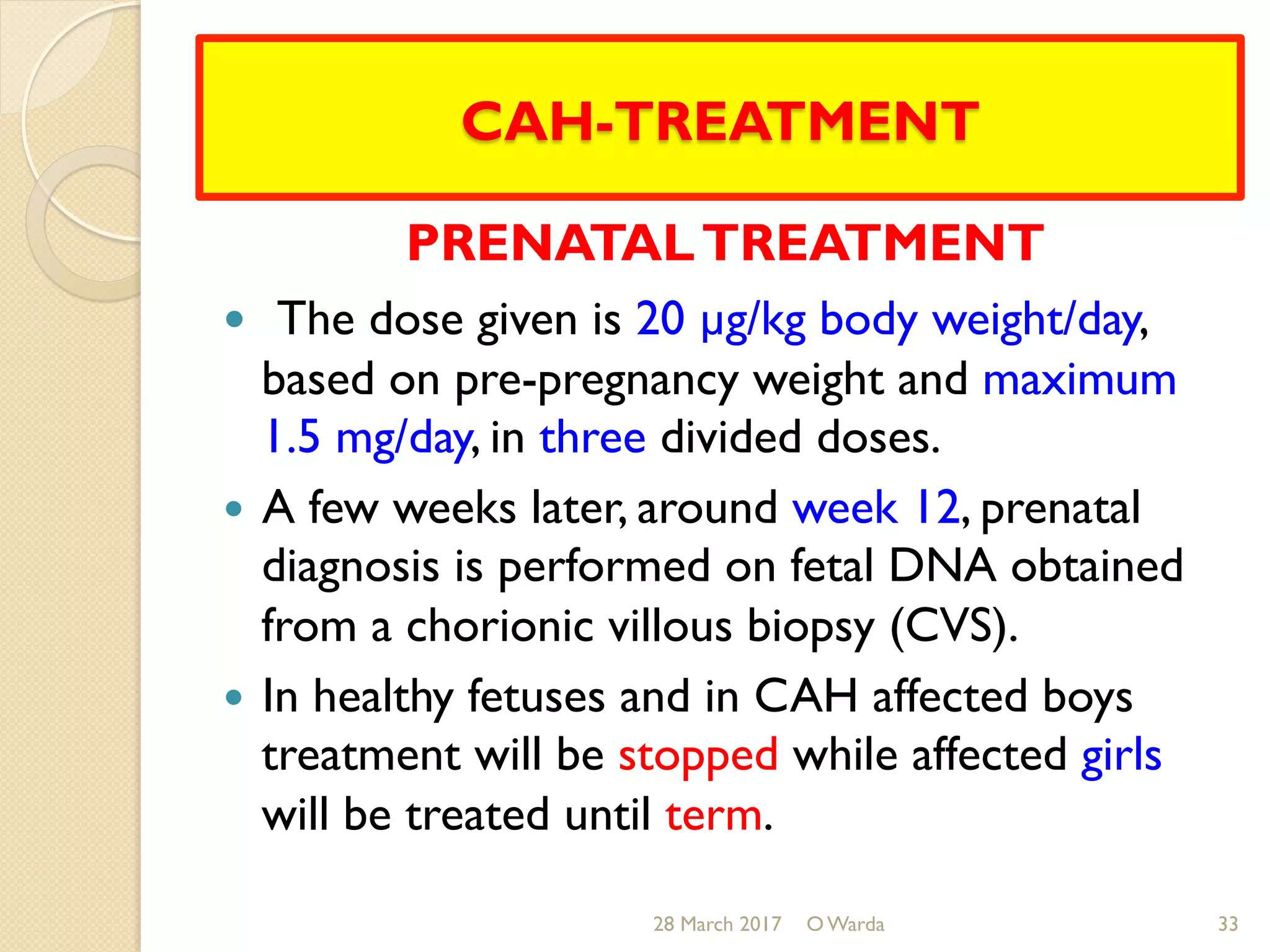 CAH - Treatment
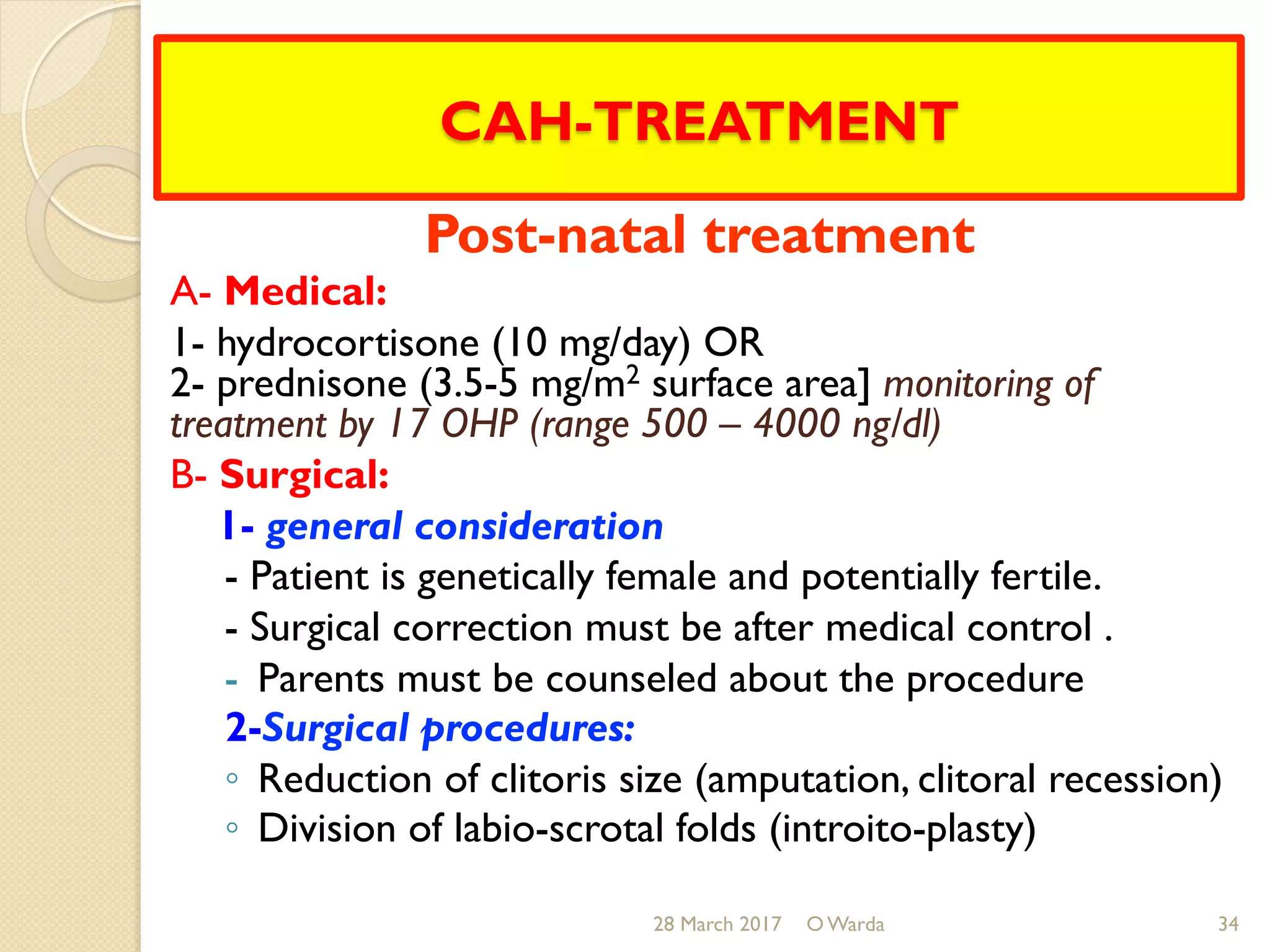 TURNER’S SYNDROME
Androgen Insensitivity syndrome(AIS)
Swyer syndrome
TURNER’S SYNDROME
Gonadal dysgenesis,,, chromosomal abnormality
phenotype is female
- The genotype is:

- Turner variants (45XO/46XX),(46X-abnormal X)
Classic

(45XO/46XX)or (45X/47XXX)
Mixed Gonadal dysgenesis
Only one functional X-chromosome
Complete or partial absence of x-chromosome (45X0)
MC chromosomal abnormality in female
Mainly diagnose clinically
In this condition, the ovary does not complete its normal development and only the stroma is
present at birth.
The gonads are called ‘streak gonads’ and do not function to produce
oestrogen or oocyte
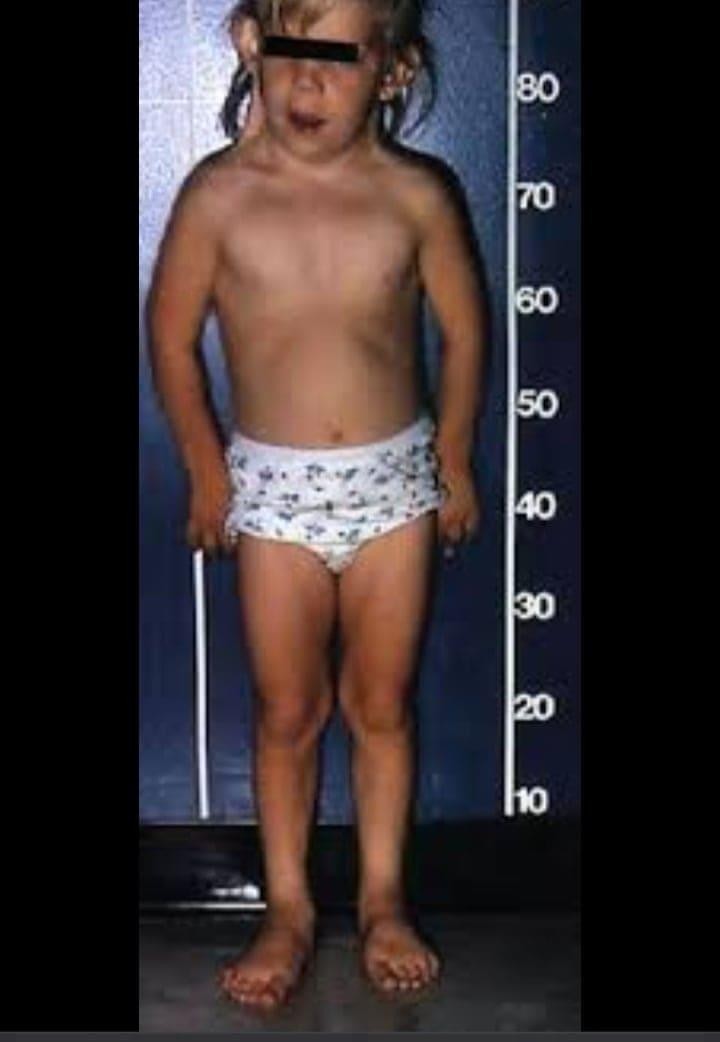 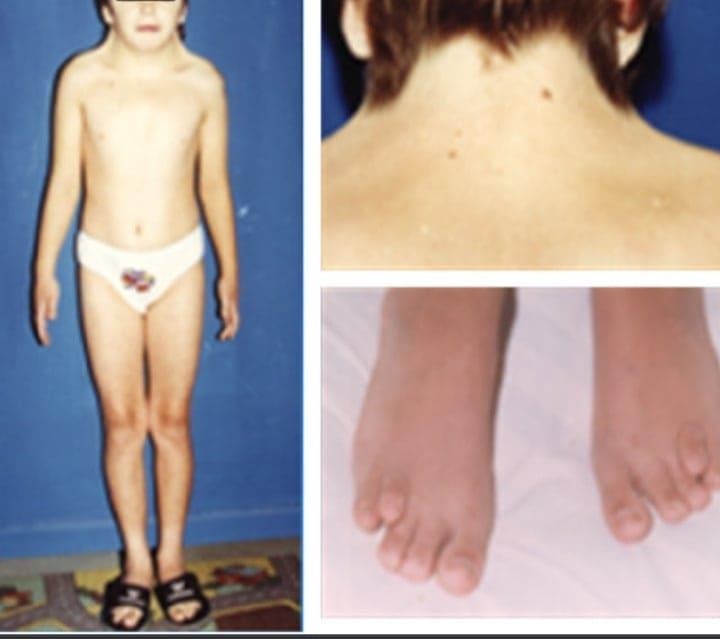 clinical features
short stature
webbing of the neck
wide carrying angle.
Widely spaced nipples (shield chest)

Associated medical
coarctation of the aorta
inflammatory bowel disease, sensorineural and  conduction deafness
renal anomalies
endocrine dysfunction, such as autoimmune thyroid
disease
Presentation:
Present with delayed puberty
(primary
and absent of secondary sexual
amenorrhea
characteristics ).
Labs and ultrasound
High FSH and LH levels
Bilateral streak gonads
Management
HRT
Pregnancy is only possible with IVF+ ovum  donation
Androgen Insensitivity syndrome(AIS)
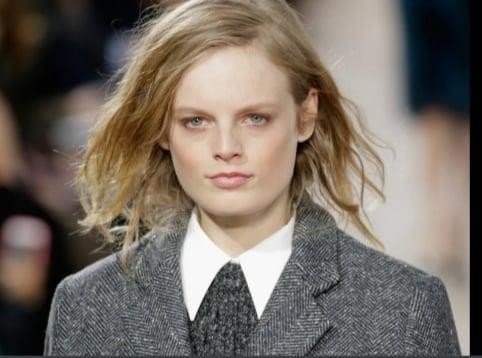 X-linked recessive  inheritance
- The phenotype
is female
- The genotype
is 46XY
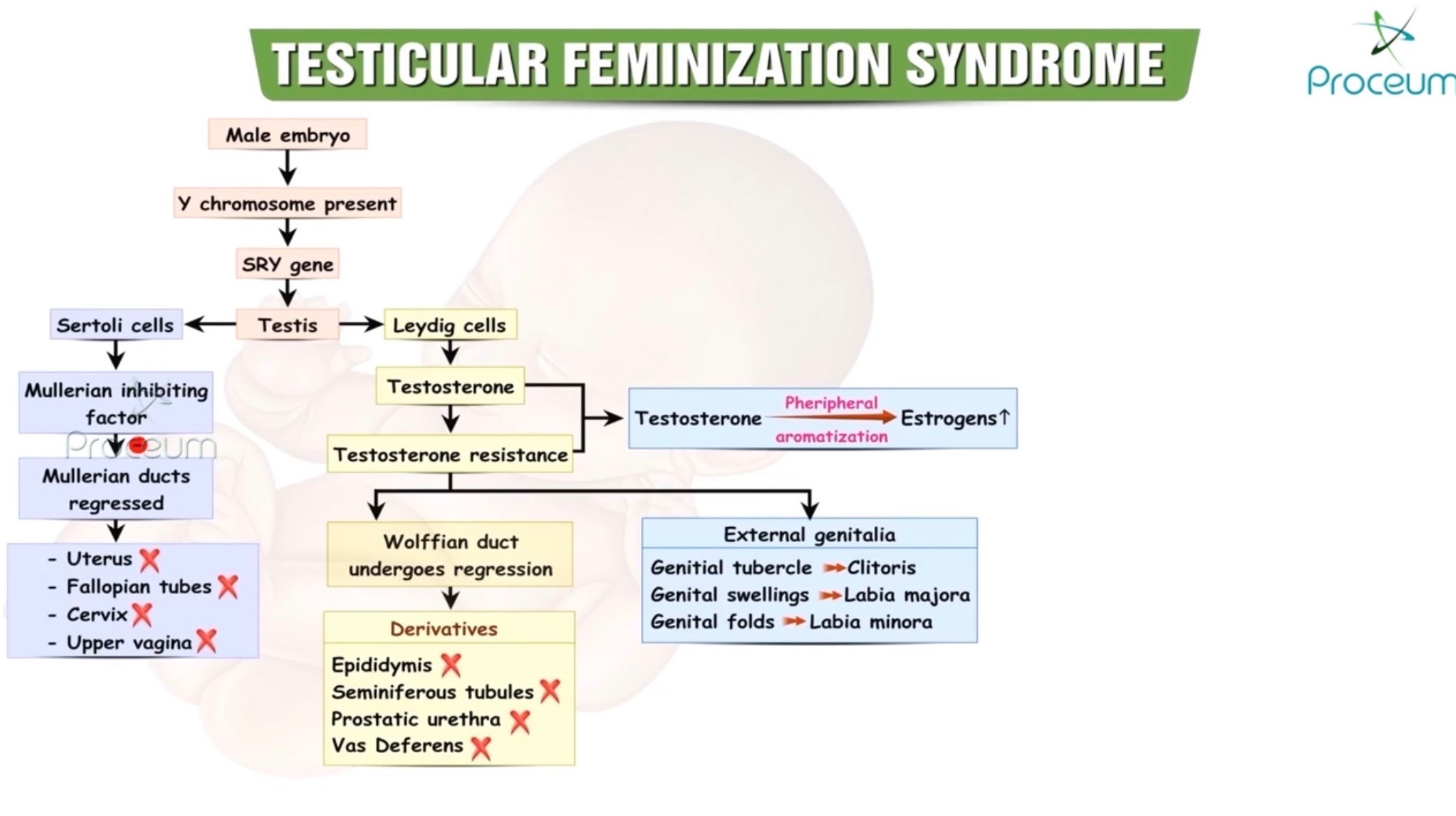 Presentation:
	Present with delayed puberty (primary  amenorrhea and absent of secondary sexual  characteristics ).
Labs and ultrasound
High FSH and LH levels
Bilateral streak gonads
Management
HRT
Pregnancy is only possible with IVF+ ovum  donation
1.	SRY gene is present so testes form normally (testes)
2.	testes secrete AMH, leading to the regression of the
Müllerian ducts (no uterus)
3.	Testes secrete Testosterone but
androgen receptor don’t
respond (androgen receptor gene mutation), so the external  genitalia do not virilize and instead undergo female  development	(female external genitalia)

In cases of partial androgen insensitivity, the androgen
receptor can respond to some extent with limited virilization.
ambiguous
The child is usually diagnosed at birth with
genitalia.
Presentation
primary amenorrhea at puberty
if the testes are in the inguinal canal they can cause a hernia
in a younger girl.
Dyspareunia
Infertility
Management
	Psychological management with full disclosure of the XY  karyotype and the information that the patient will be infertile.
Gonadectomy after puberty (risk of testicular malignancy).
	Once the gonads are removed, long-term HRT will be  required.
vaginoplasty for sexual intercourse
Swyer syndrome
complete Gonadal dysgenesis
Phenotype female
Genotypes 46XY
1.	SRY gene is mutated (
no testes)
)
2.	No testosterone (
normal female genitalia
3.	No anti- Müllerian hormone (
fallopian tube, uterus and
vagina present )
4.		streak gonads that does not produce any hormones (no  secondary sexual characteristics)
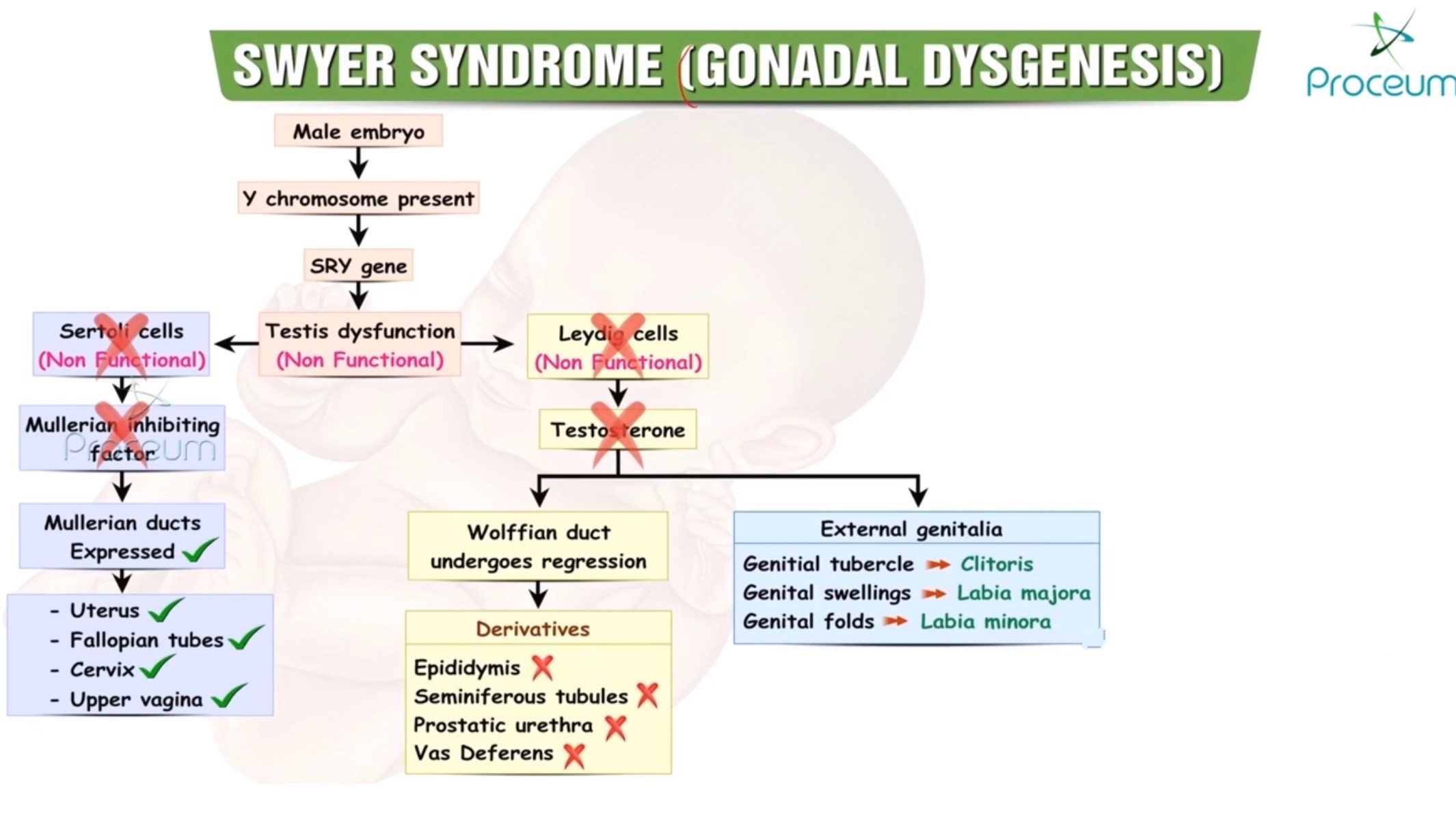 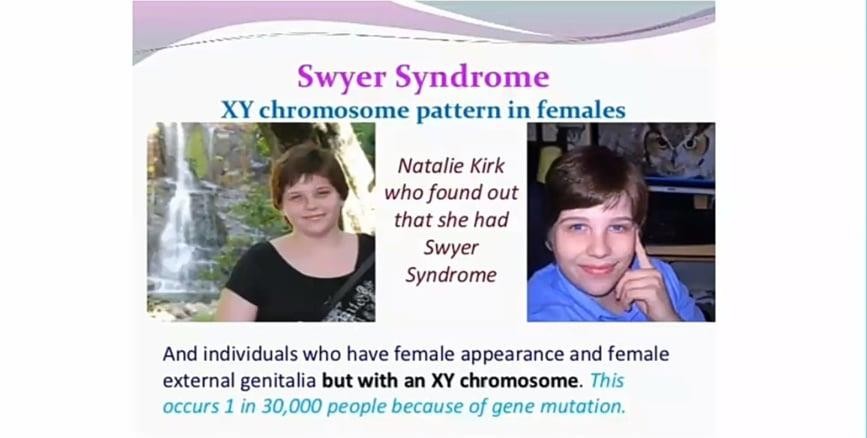 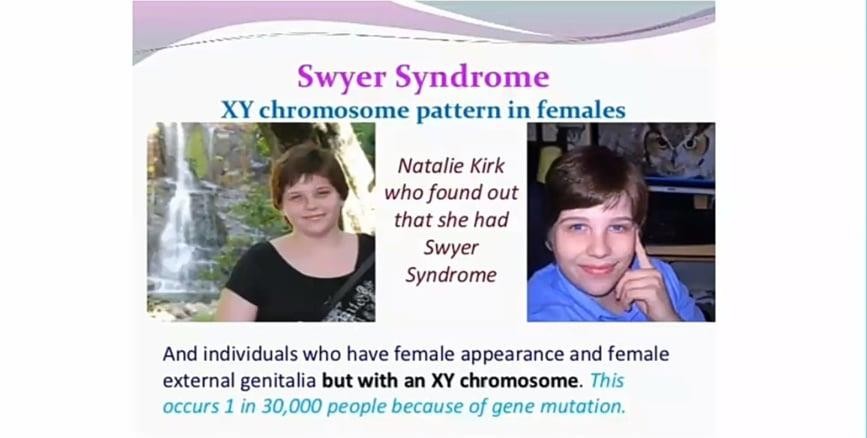 Presentation
	present at adolescence with delayed puberty  (primary amenorrhea and absence of
secondary sexual characteristics).
Management
Remove streak gonads (risk of germ cell  tumor gonadoblastoma).
Puberty must be induced with oestrogen and
pregnancies have been reported with a donor
oocyte
THANK YOU !